Silicon Tracking
Chengdong FU
2021-03-08
Progress
CEPC_v4’s tracker has been implemented into CEPCSW, and there are two reconstruction chains, in release plan
(database)Mokka(saved LCIO, Gear file)DigiTrackingFitting
(compact)Sim                                                  DigiTrackingFitting
Validation
single muon 
CEPC_v4
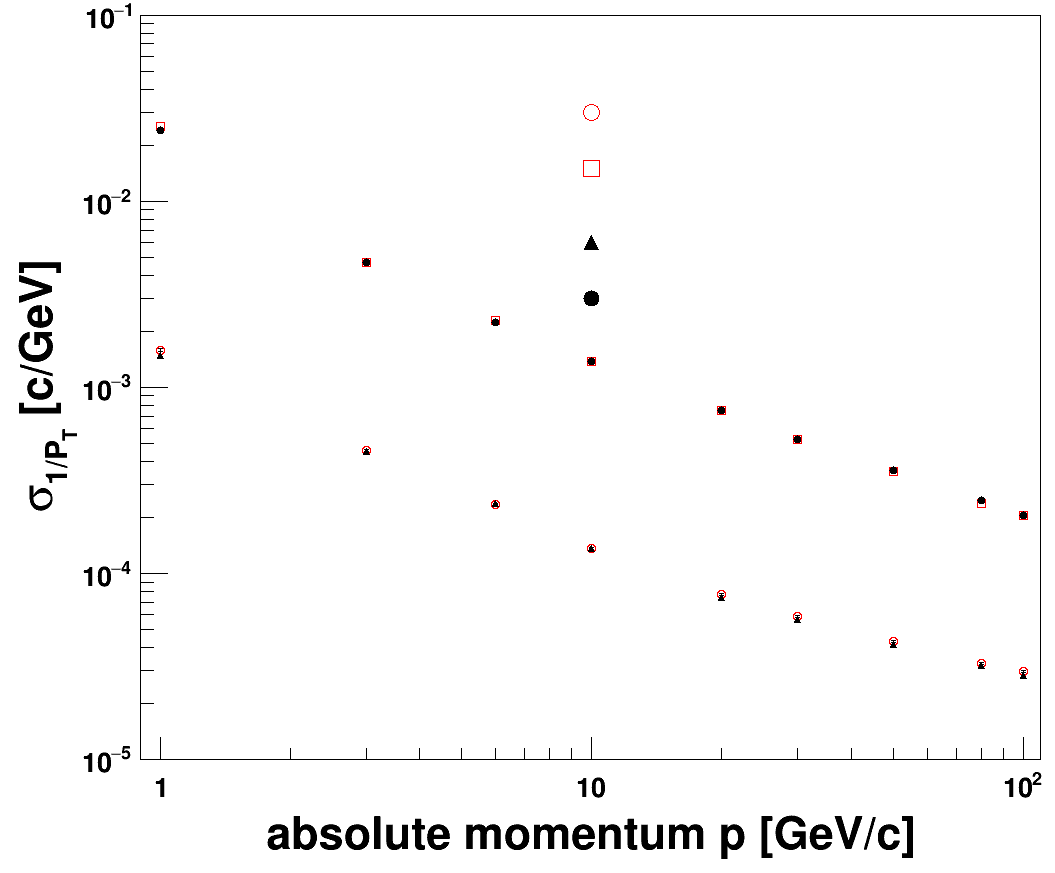 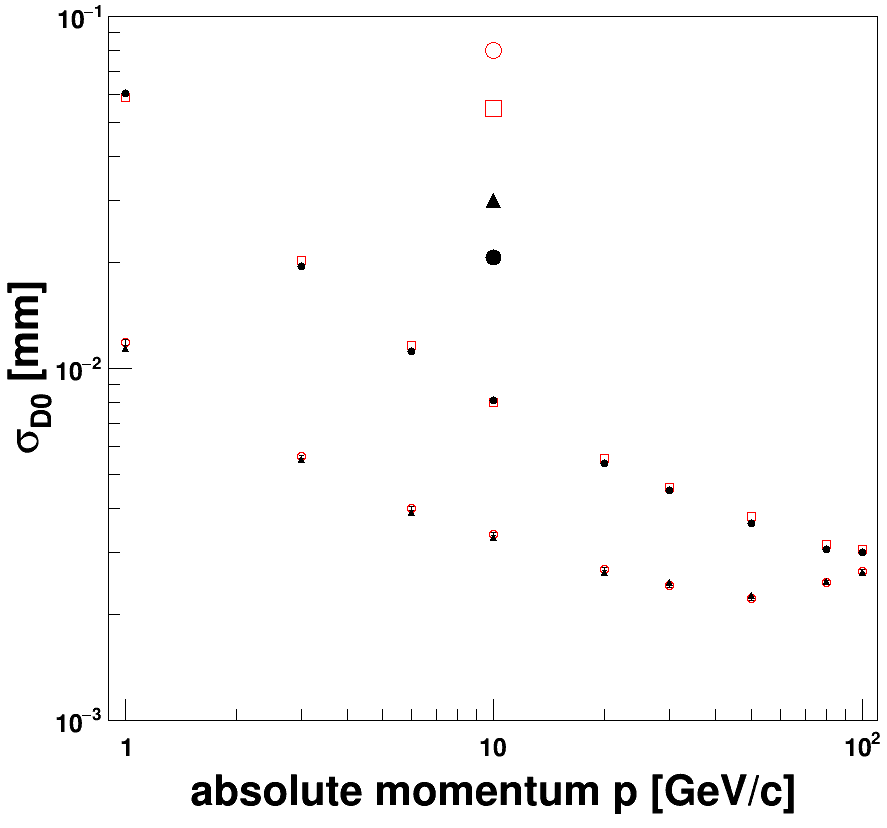 CEPCSW (LCIO)   =85
CEPCSW (LCIO)   =20
  
CEPCSW full =85
CEPCSW full =20
CEPCSW (LCIO)   =85
CEPCSW (LCIO)   =20
  
CEPCSW full =85
CEPCSW full =20
Performance for CRD
Yao Zhang feedback that current silicon track (SET not included) can not be used as initial track for extrapolating
To include SET, by FullLDCTracking
VXD+SIT+FTD (section search）
For Silicon Tracker
Merge silicon and TPC tracks
Merge silicon tracks
FTD (pattern recognition)
don’t load
VXD+SIT+FTD
VXD+SIT+FTD+SET
Resolution
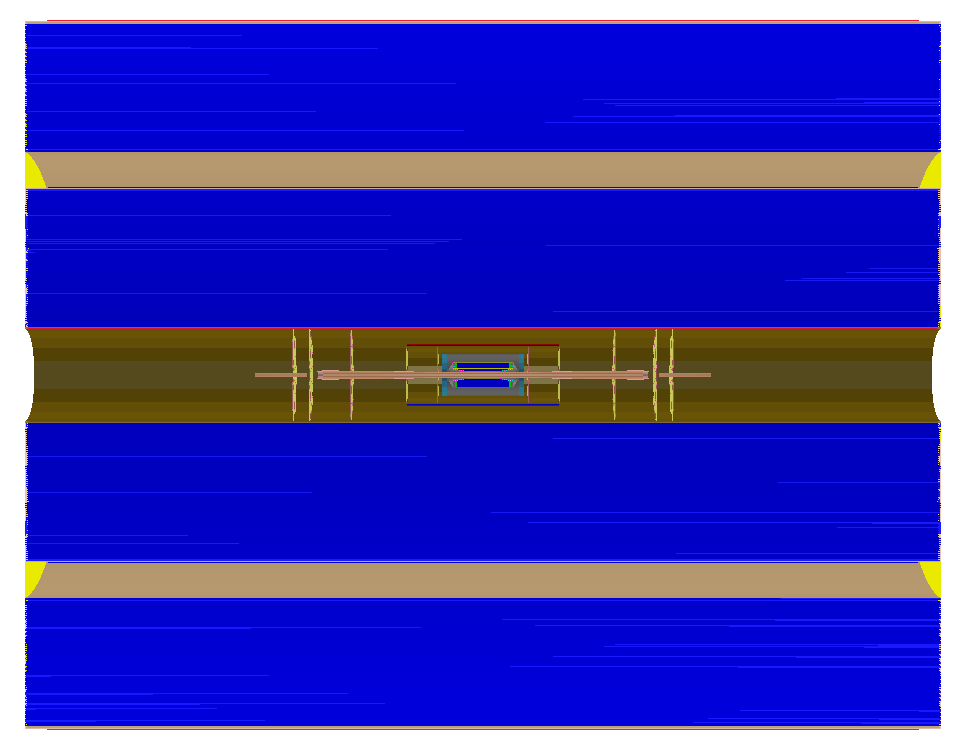 SET


SIT

VXD
DC

FTD
CRD_o1_v02
=85
p=100 GeV/c

                VXD+SIT                                              VXD+SIT+SET
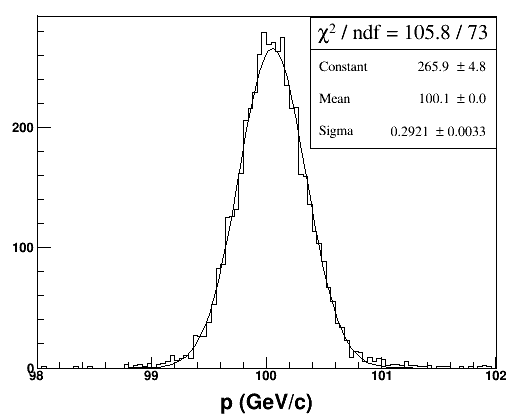 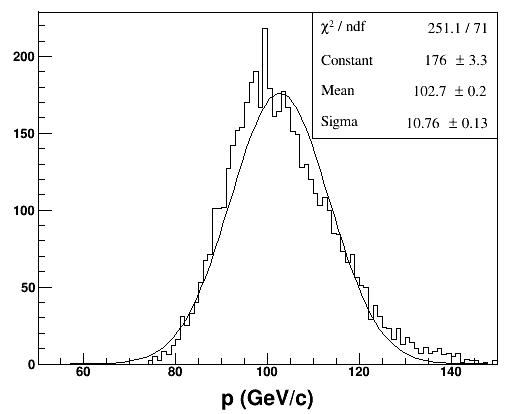 bad resolution
Comparison
Fast estimation: V()=(ATV1A)1
at p= 100 GeV/c, 0.29 GeV/c VS 0.27 GeV/c
Adding SET hits by FullLDCTracking algorithm is effective
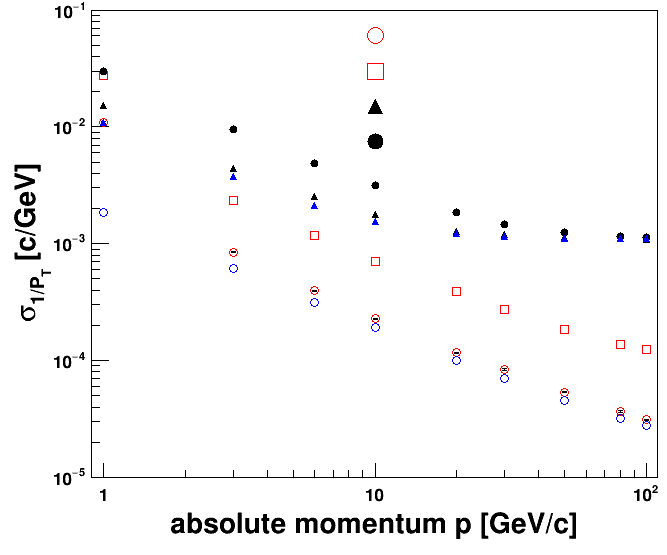 VXD+SIT+SET+FTD 85
VXD+SIT+SET+FTD 35
VXD+SIT+FTD         85
VXD+SIT+FTD         35
 fast estimation
lost one group of SETs
large difference:
current estimation does not consider helix in magnetic field (straight)